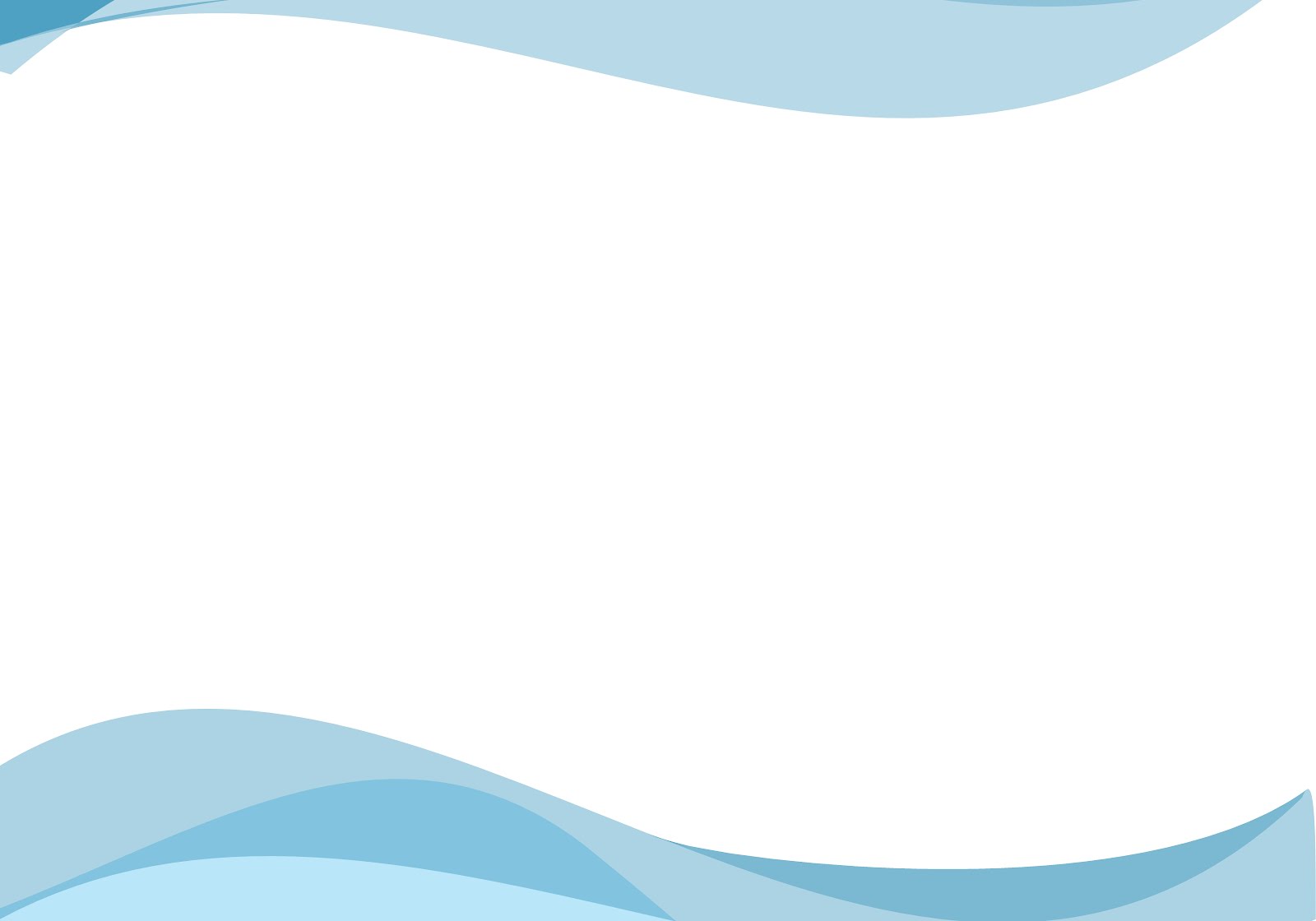 КГУ «РЕГИОНАЛЬНЫЙ УЧЕБНО-МЕТОДИЧЕСКИЙ ЦЕНТР ПСИХОЛОГИЧЕСКОЙ ПОДДЕРЖКИ» УПРАВЛЕНИЯ ОБРАЗОВАНИЯ АКИМАТА КОСТАНАЙСКОЙ ОБЛАСТИ
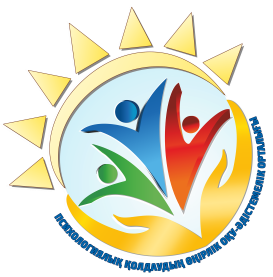 ПАМЯТКА 
«Как воспитывать волю?»
(для обучающихся)
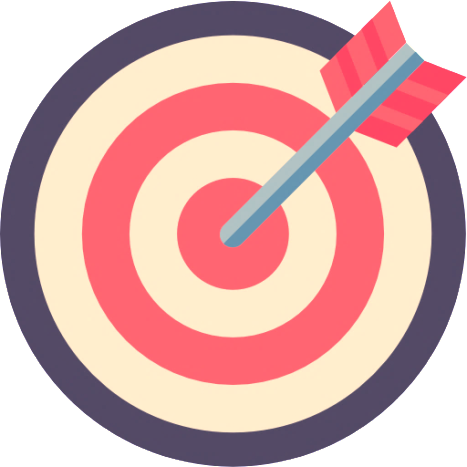 Наблюдай за собой в течение какого-то времени. Четко определи, от каких привычек или черт характера ты хочешь избавиться. Это твоя Цель.
Будь уверен в себе и в том, что добьешься цели. Без такой уверенности не стоит начинать.
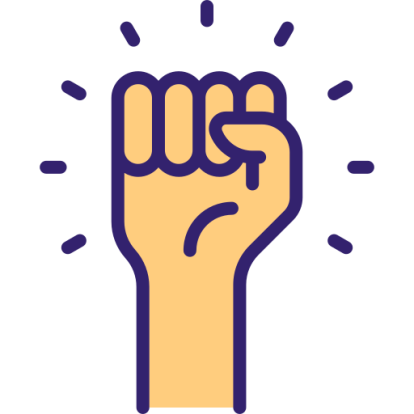 Борись с недостатками путем их замены достоинствами. Готовясь к тому, что это длительный, постепенный процесс.
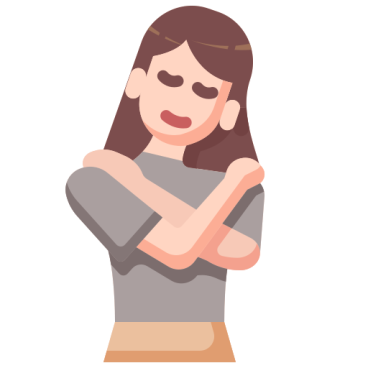 Овладей тремя самовоздействиями: самоободрением, самоубеждением и самоприказом. Учись видеть в себе другого - "человека привычки", от плохих свойств которого хочешь избавиться.
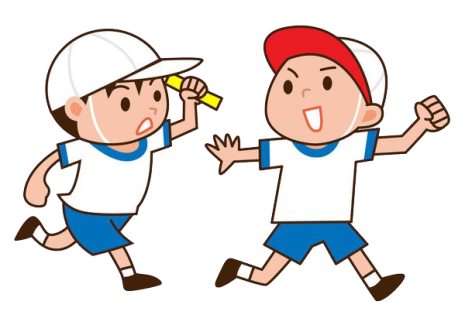 Умей и отступать. Но всегда помни, что тактические поражения не должны поколебать уверенности в стратегической победе.
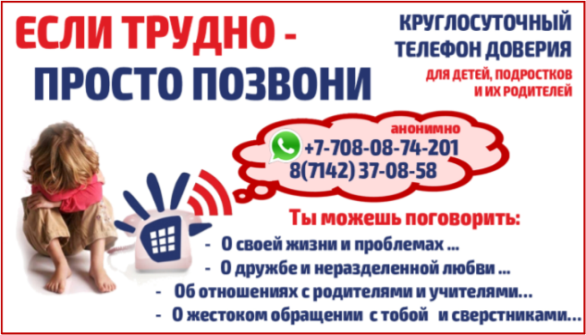 Старайся сопровождать воздействия на самого себя положительными эмоциями, подкреплять свои победы приятными переживаниями.
ҚОСТАНАЙ ОБЛЫСЫ ӘКІМДІГІ БІЛІМ БАСҚАРМАСЫНЫҢ «ПСИХОЛОГИЯЛЫҚ ҚОЛДАУДЫҢ ӨҢІРЛІК ОҚУ-ӘДІСТЕМЕЛІК ОРТАЛЫҒЫ» ККМ
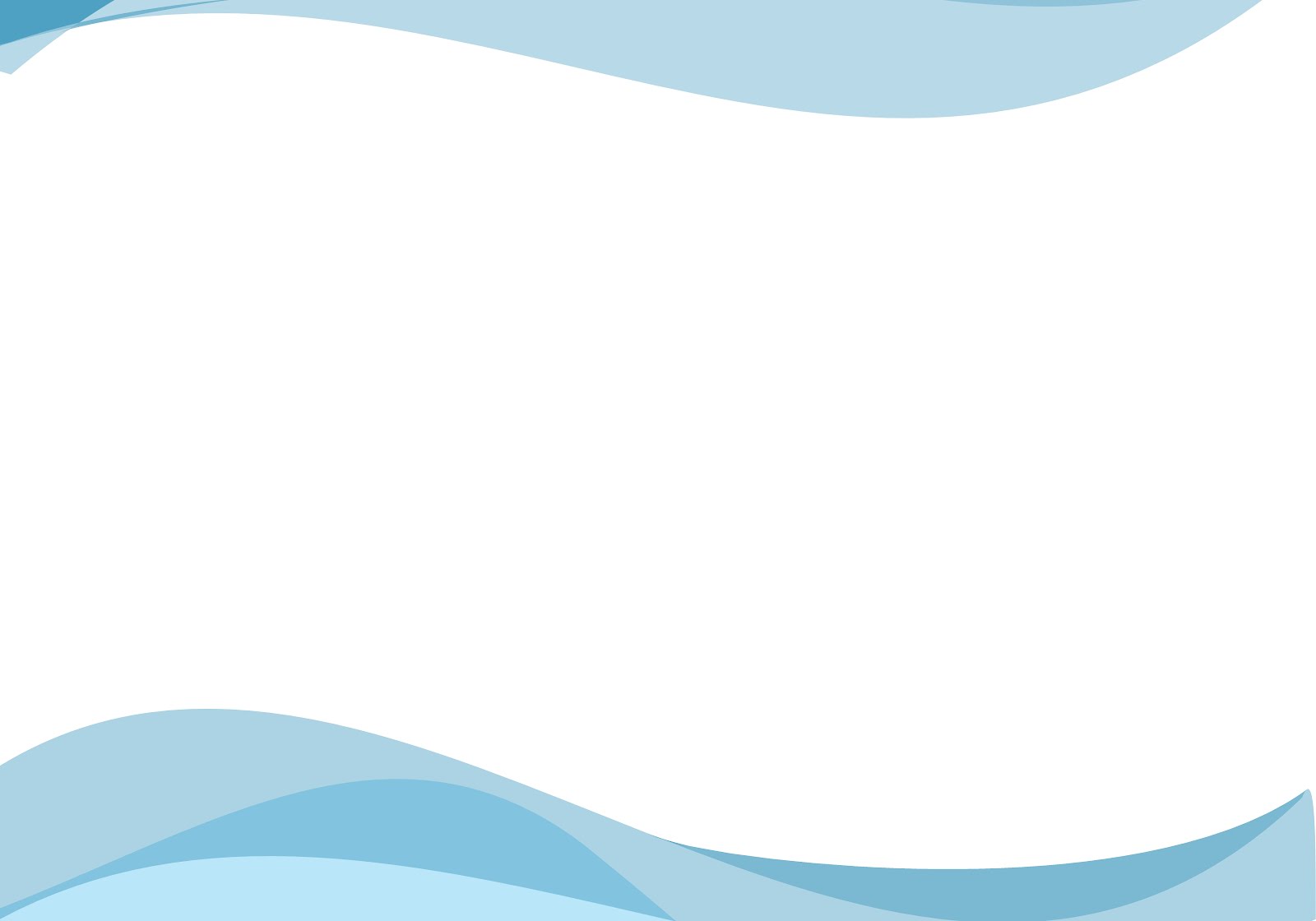 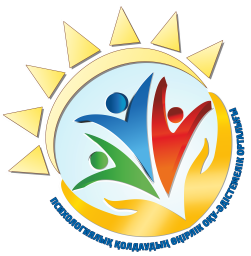 ЖАДЫНАМА 
«Ерік-жігерді қалай тәрбиелеуге болады?»
(оқушыларға арналған)
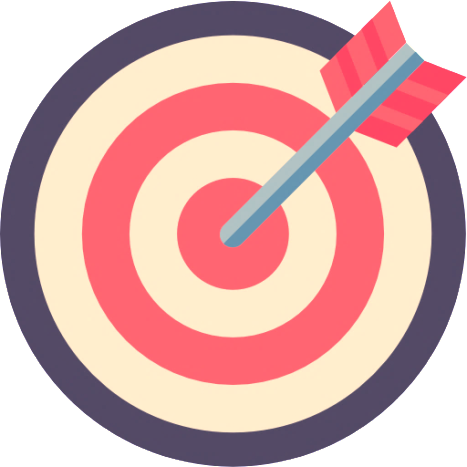 Біраз уақыт өзіңізді бақылаңыз. Қандай әдеттерден немесе қасиеттерден арылғыңыз келетінін нақты анықтаңыз. Бұл сіздің мақсатыңыз.
Өзіңізге және мақсатыңызға жететініңізге сенімді болыңыз. Мұндай сенімділіксіз бастауға болмайды.
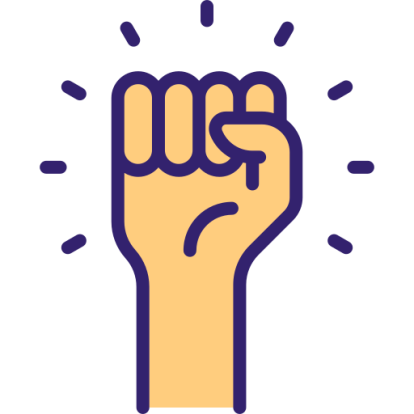 Кемшіліктермен оларды артықшылықтармен ауыстыру арқылы күресіңіз. Бұл ұзақ, біртіндеп келетін процесс екендігіне дайындалу.
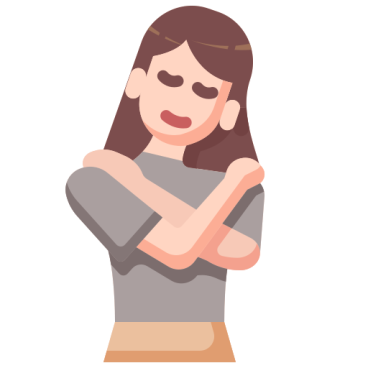 Үш өзін-өзі ұстауды игеріңіз: өзін-өзі ынталандыру, өзін-өзі сендіру және өзін-өзі бұйрық беру. Өзіңізде басқаны көруді үйреніңіз - жаман қасиеттерінен арылғыңыз келетін "әдет адамды".
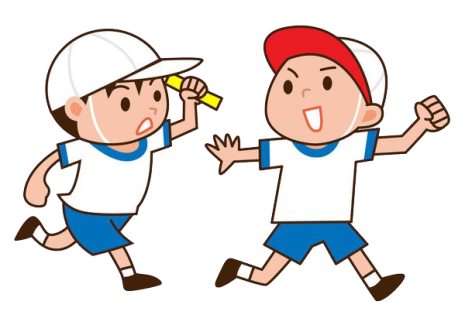 Артқа шегінуді де біліңіз. Бірақ тактикалық жеңілістер стратегиялық жеңіске деген сенімділікті шайқамауы керек екенін әрқашан есте сақтаңыз.
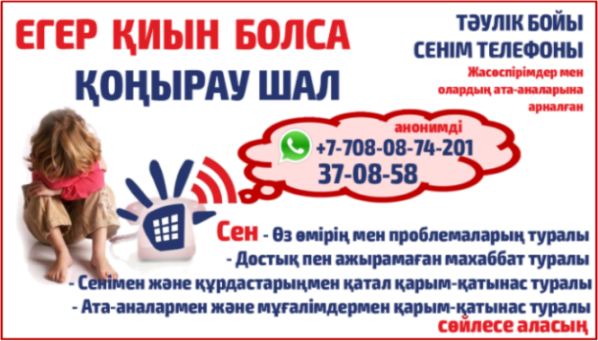 Өзіңізге жағымды эмоциялармен әсер етуге тырысыңыз, жеңістеріңізді жағымды тәжірибелермен нығайтыңыз.